Dispensationalism
By Stephen Curto
For Homegroup
August 12, 2018
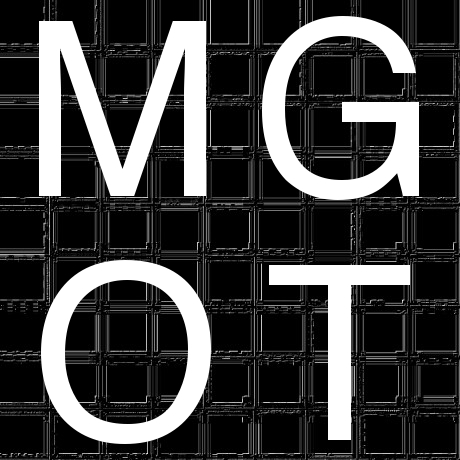 Outline
Definition
Characterizations
General Beliefs
Opposing Views
Definition
It is a system of interpreting the bible that holds to three basic tenets:
 Consistent application of a plain, normal, literal, grammatical-historical hermeneutic,
Because of this hermeneutic we discover that the Church is distinct from Israel…
And we discover that the overall purpose of God is doxological (to glorify himself).
Definition
Consistent – follow these rules for the whole bible, not just parts
Plain – the most obvious intent of the author 
normal – The usual physical meaning of words, not the spiritual
Definition
literal – The literal meaning of words and phrases, not the allegorical meaning (accounting for figures of speech) according to the author’s intended meaning
grammatical-historical – take into account what the the word meant in the historical context of the author
Hermeneutic – method of interpretation
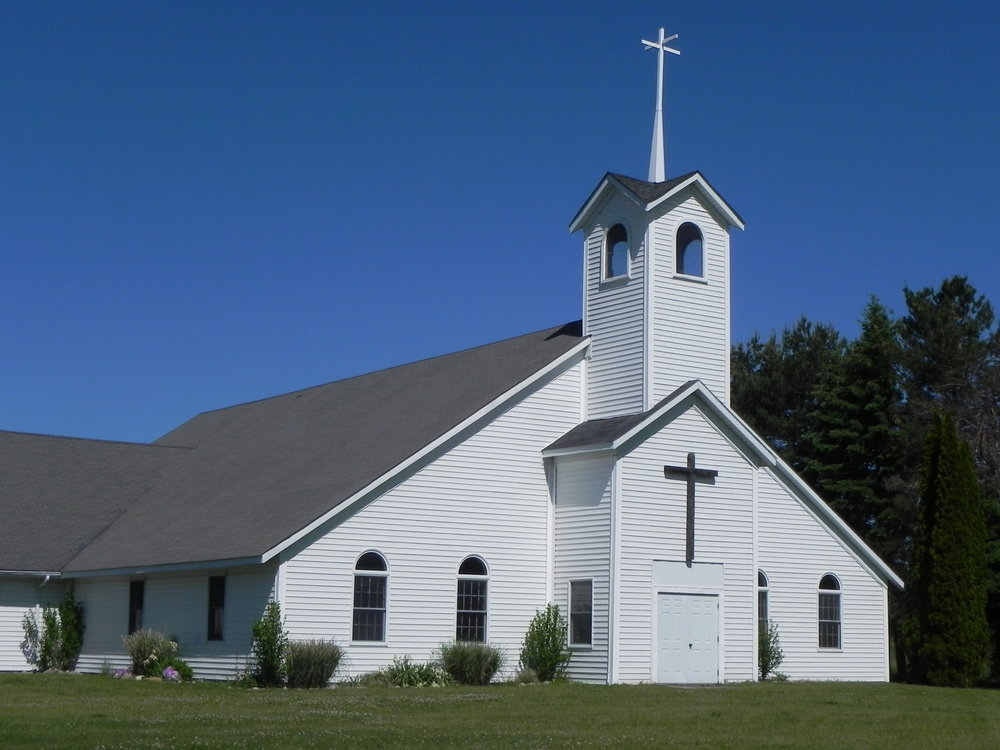 Definition
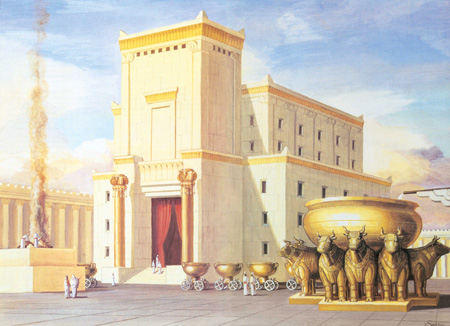 The Church is distinct from Israel
Israel has a separate future
The church is temporary
The promises made to Israel will be fulfilled in Israel, literally.
Doxological Purpose of God
God’s overarching purpose is His own glory
The redemption of humanity is one of the means to an end (the end = God’s glory)
Definition
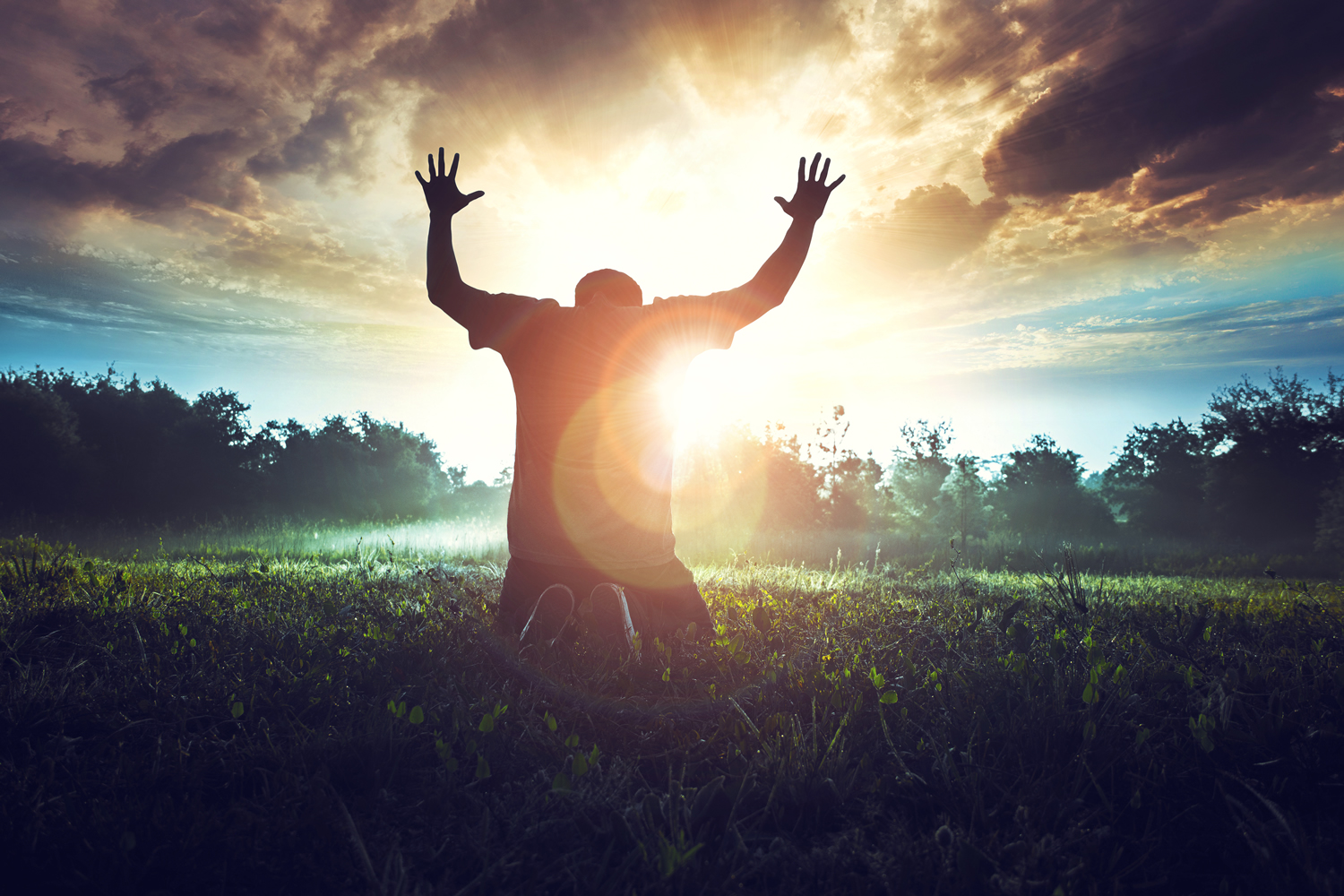 The Church is distinct from Israel
Israel has a separate future
The church is temporary
The promises made to Israel will be fulfilled in Israel, literally.
Doxological Purpose of God
God’s overarching purpose is His own glory
The redemption of humanity is one of the means to an end (the end = God’s glory)
Definition
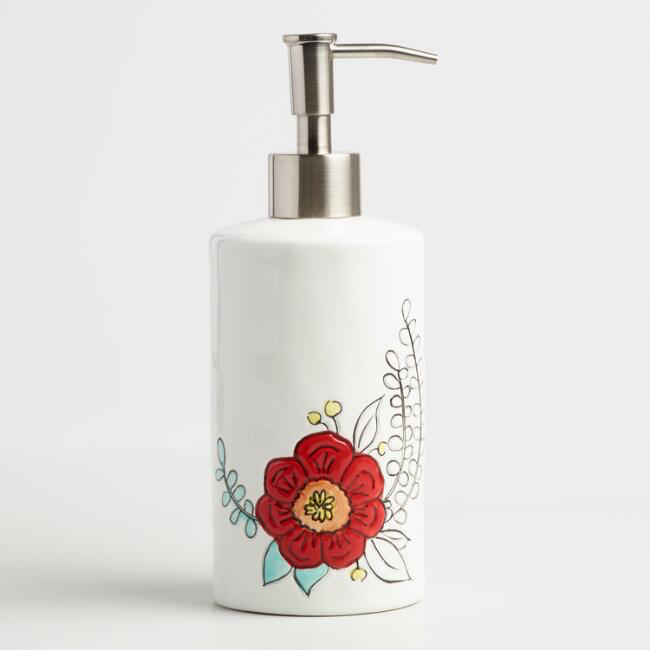 The Word “Dispensation”
English - dispensation
Latin – dispensatio
Greek – oikonomia
from “oikos”= House “nomos”=law
A compound word that means “to divide, administer, or manage the affairs of a house.” 
Often translated “stewardship” “dispensation” “administration” or “job” 
20 times in the New Testament 
Twice in the exact dispensational sense.
Definition
Eph 1:9-10
Eph 3:2-3
The 7 Dispensations
Characterizations
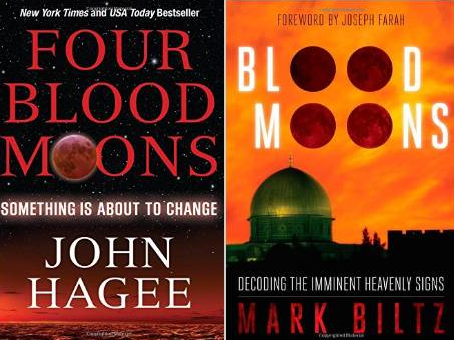 End Times Nuts
Dogmatic and Dis-unifying 
Science Deniers
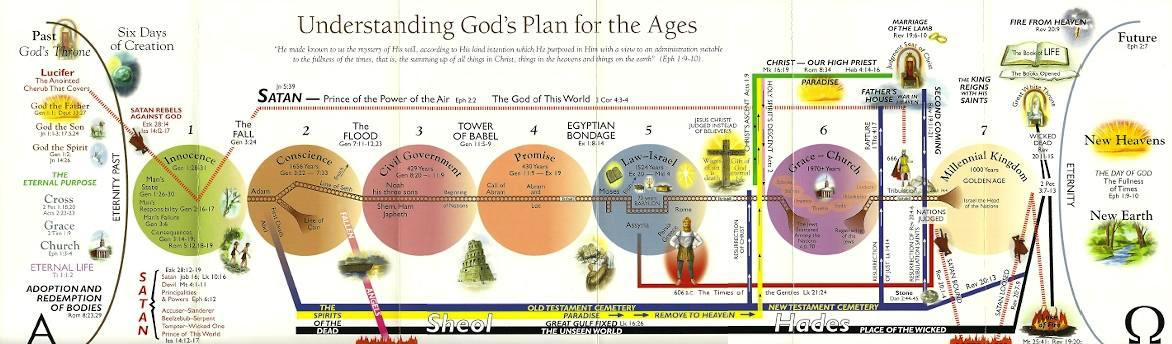 Characterizations
End Times Nuts
Dogmatic and Dis-unifying 
Science Deniers
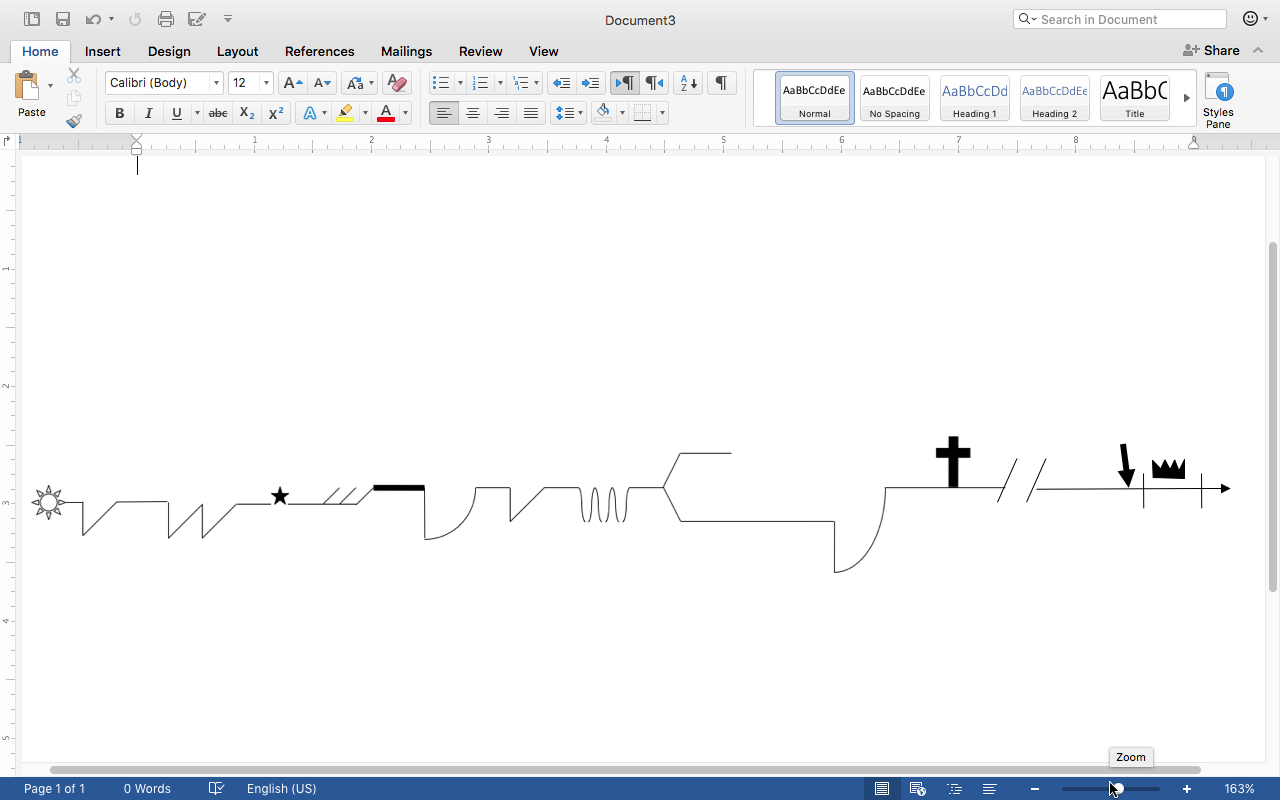 Characterizations
End Times Nuts
Dogmatic and Dis-unifying 
Science Deniers
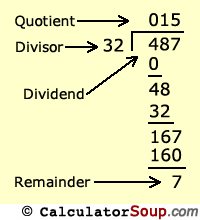 Characterizations
End Times Nuts
Dogmatic and Dis-unifying 
Science Deniers
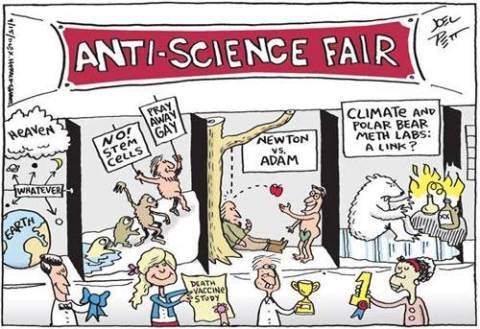 General Beliefs - Salvation
In every Dispensation:
the basis of salvation is the death of Christ, a free gift from God.
the requirement for salvation is faith.
the object of the faith is God.
What Changes between Dispensations:
The content of the faith.
General Beliefs - Salvation
In other Words:
Every person who ever lived on earth is responsible for responding to the revelation available to them with an equitable faith in the true triune God, who does the entire work of saving.
General Beliefs – End Times
Dispensationalists are:
Always Premillennial 
Usually Pre-Tribulational 
Usually 7yr Tribulational
Never Postmillennial
General Beliefs – The Church
Dispensationalists say the church…
began at Pentecost and will end at the rapture (or 2nd coming)
is not in the Old Testament
is not Israel
‘s job is to fulfill the great commission (Matt 28)
Opposing Views - Covenant Theology
Two Covenant View
Covenant of Works (creation to Fall)
Covenant of Grace (Fall to GWTJ)
Three Covenant View
Covenant of Redemption (Eternity past to Creation/GWTJ)
Works (Creation to Fall)
Grace (Fall to GWTJ)
Opposing Views - Covenant Theology
On Hermeneutics
Allow “Spiritual” Interpretation
Read NT into OT
On the Church
The Church has replaced Israel (Replacement Theology)
The Church is Israel (Remnant Theology)
On the Purpose of God
Christological (Christ’s work is the overall purpose)
Opposing Views - Covenant Theology
Criticisms:
The two (or three covenants) aren’t in the Bible (Theologically implicit)
Misunderstanding of Abrahamic Covenant promises and fulfillment
Usually Post or Amillennial
Not consistent in their hermeneutic